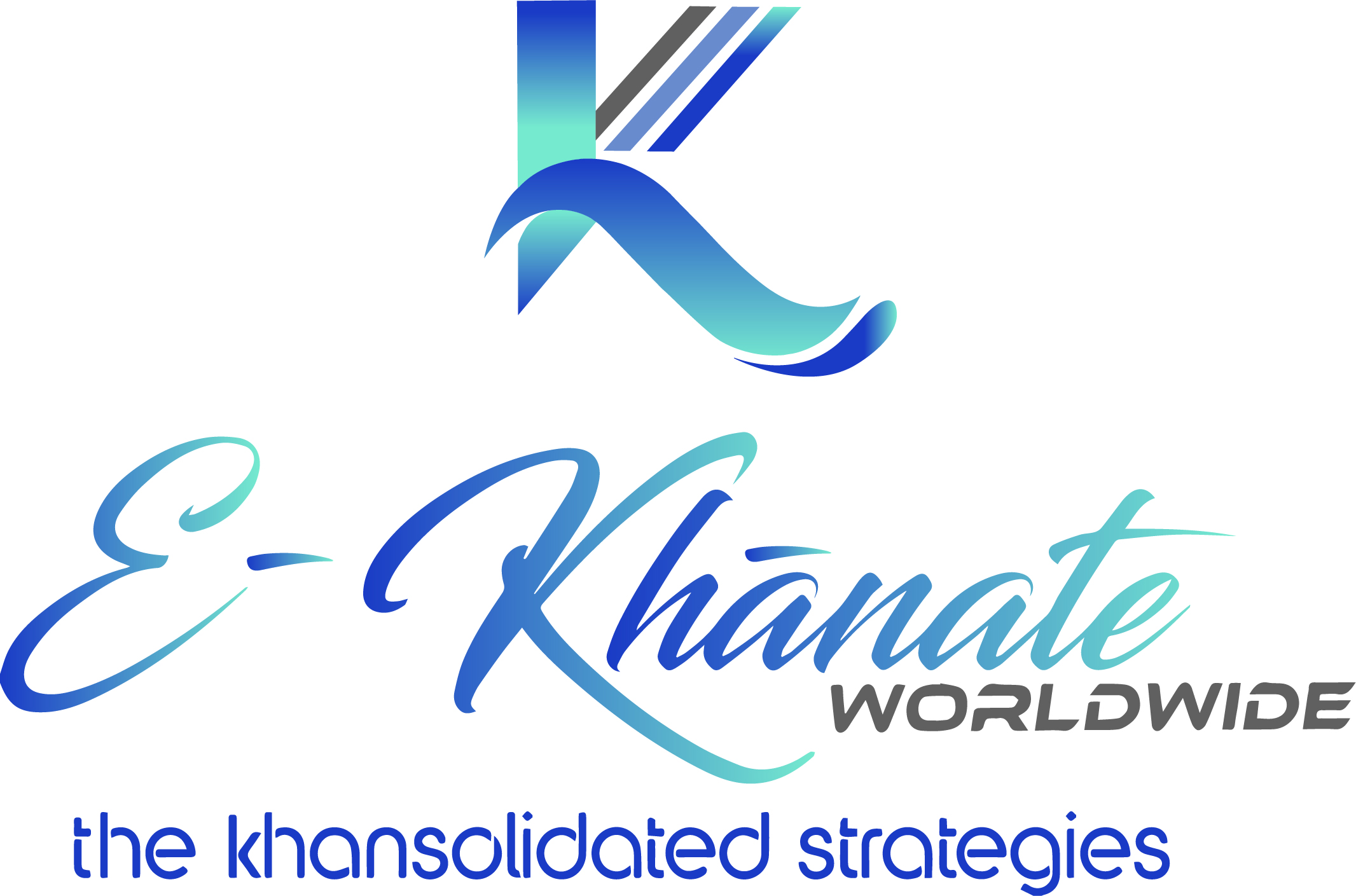 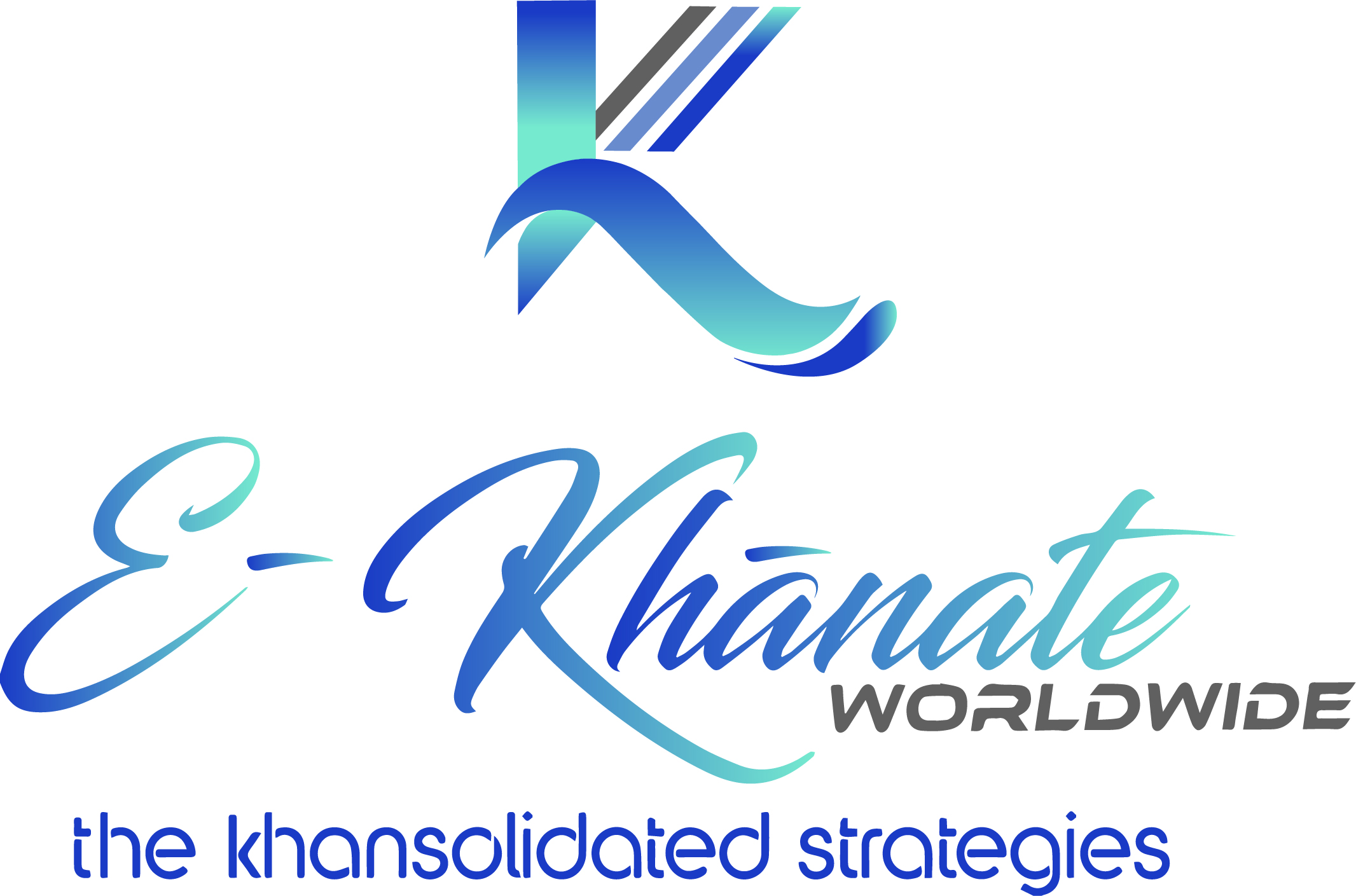 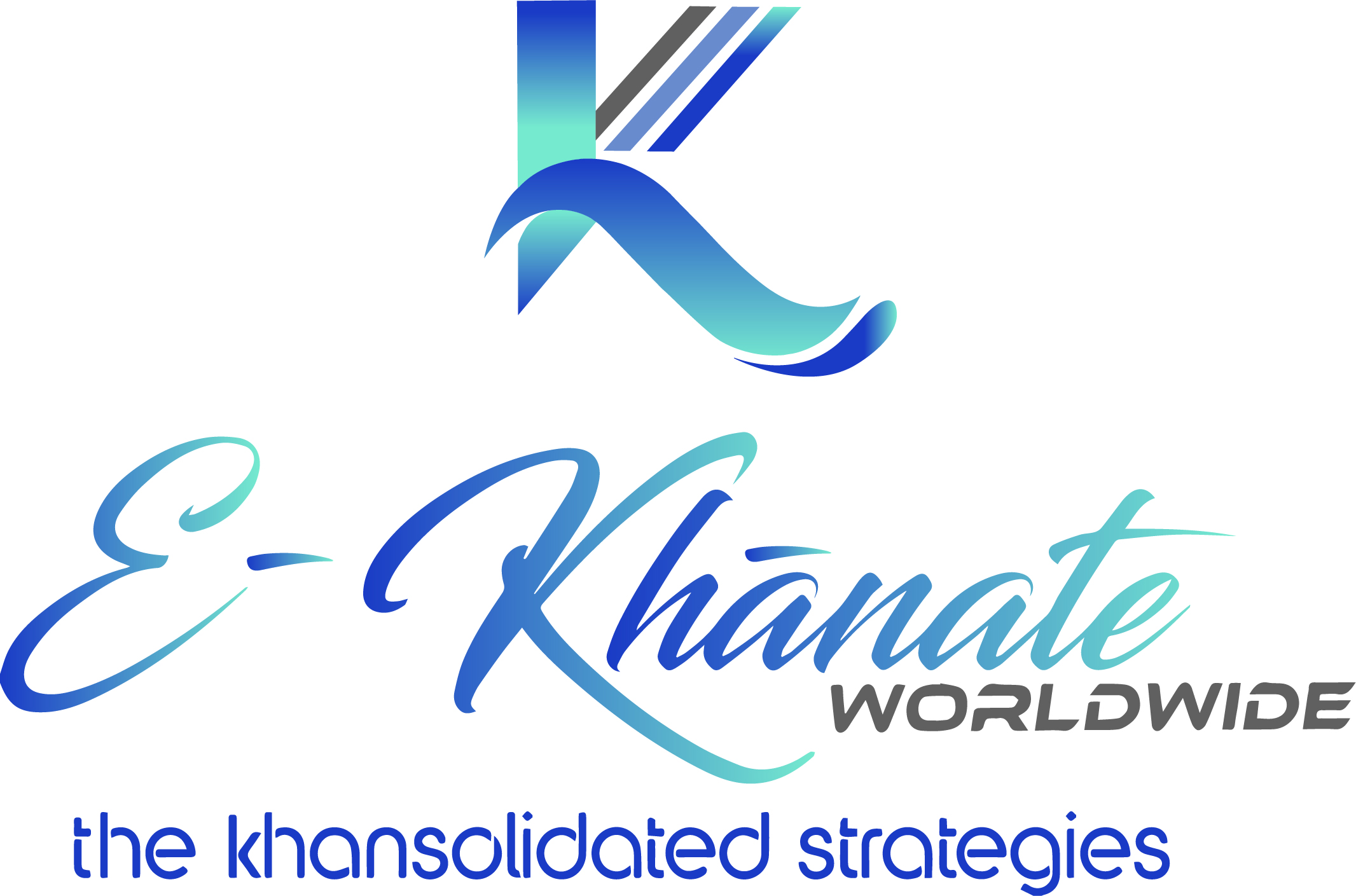 www.e-khanate.com
in collaboration with
introduces

   AiFlo
The All-In-One Low-Code No-Code
 Digital Transformation Platform
www.webprodevelopers.com
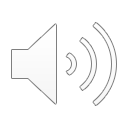 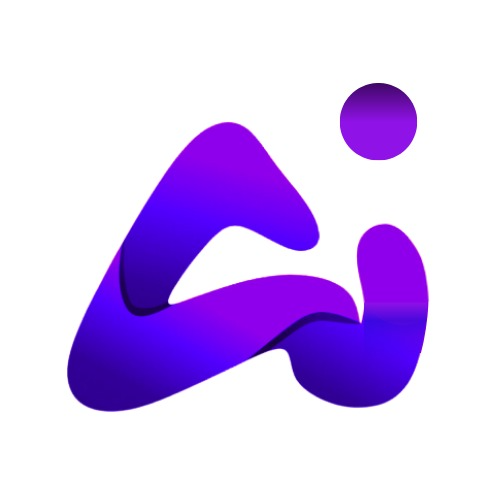 www.aiflo.app
Unleash your business potential with 

  AiFlo
The All-in-One Low Code-No Code
 Digital Transformation Platform
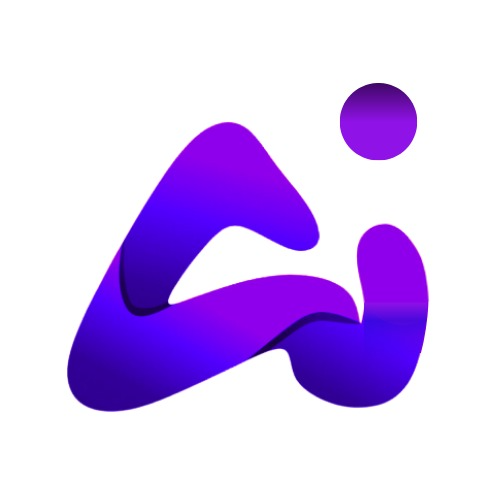 CREATIVE PRESENTATION
In today's digital age, building a successful business requires a strong foundation of IT. But navigating the complexities of website development, marketing, financial management, and e-commerce can be daunting. That's where AiFlo comes in. 
We offer a comprehensive suite of services designed to empower your dreams and accelerate your digital transformation journey.
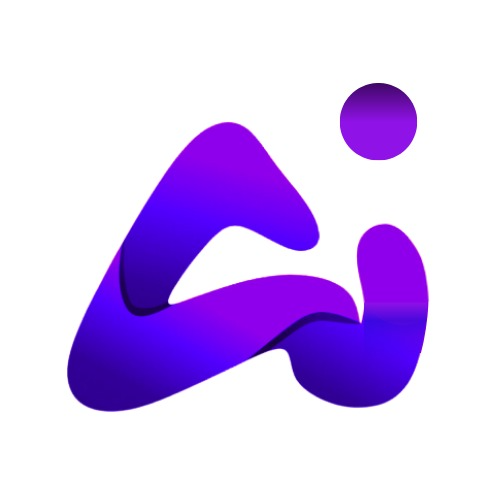 AiFlo
Automate your entire business in a ‘day’
using our Suite of ‘ready to use’ Application Templates
16 Enterprise Applications in ‘1 Price’
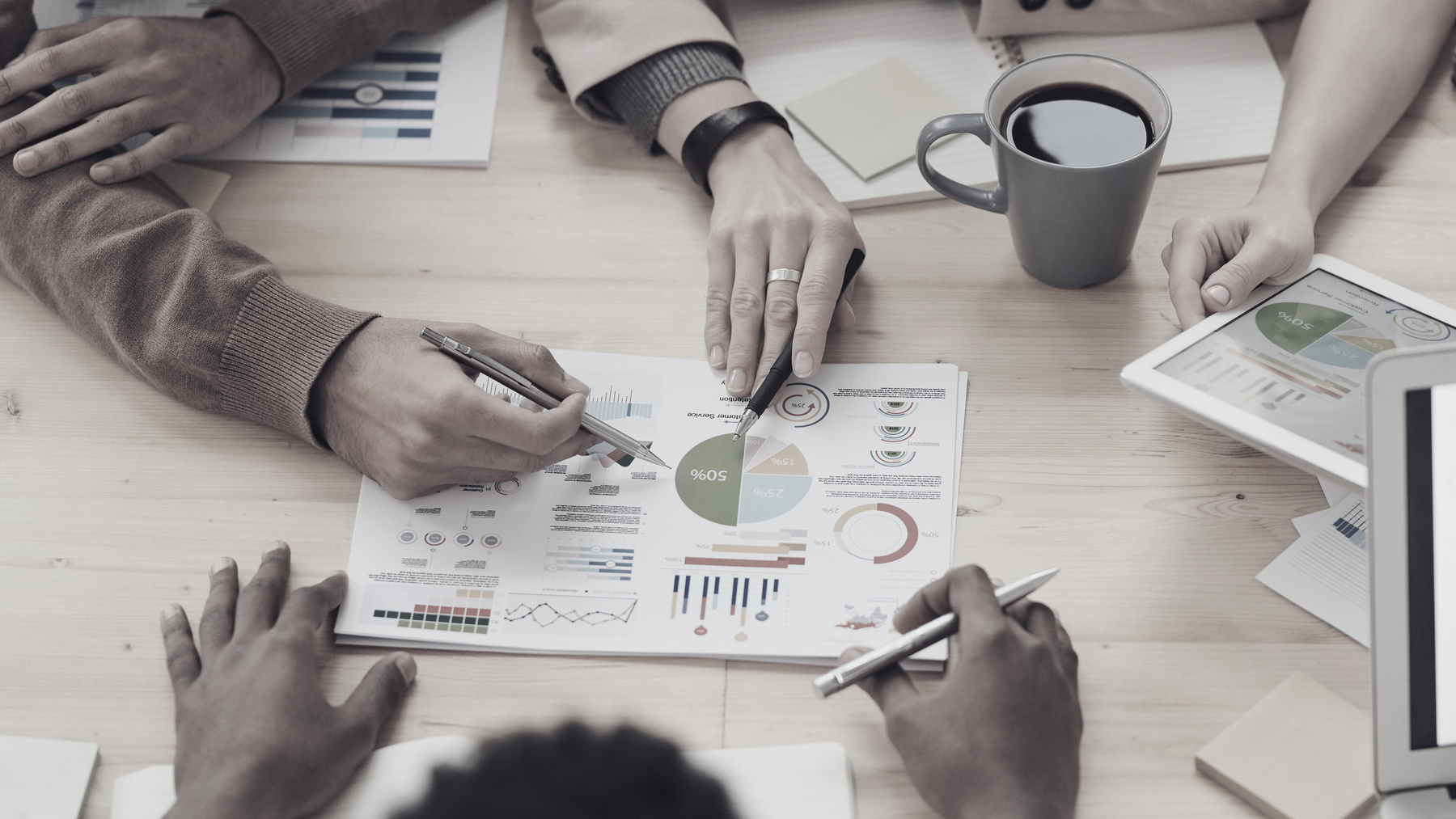 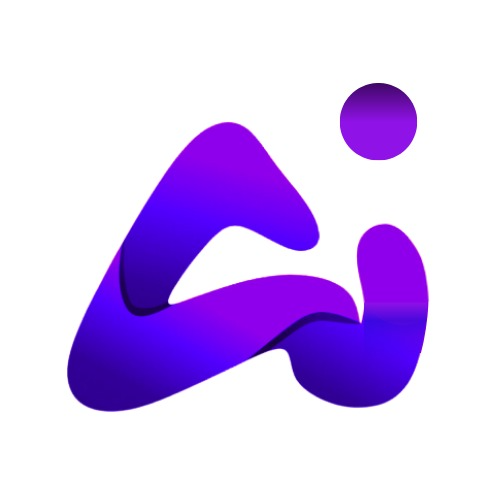 AiFlo
Building Your ‘Store Front’
Website  &  Branding
Your website is your digital storefront, the first impression for potential customers. 
Our team of skilled designers and branding experts will create a website that showcases your brand story and drives conversions.
Crafting Your Online Presence: We design a user-friendly website that reflects your brand personality and resonates with your target audience.
Building Brand Recognition: Developing a strong brand identity that sets you apart in the competitive landscape.
User Experience Focus: We prioritize intuitive navigation and engaging content to ensure a positive user experience.
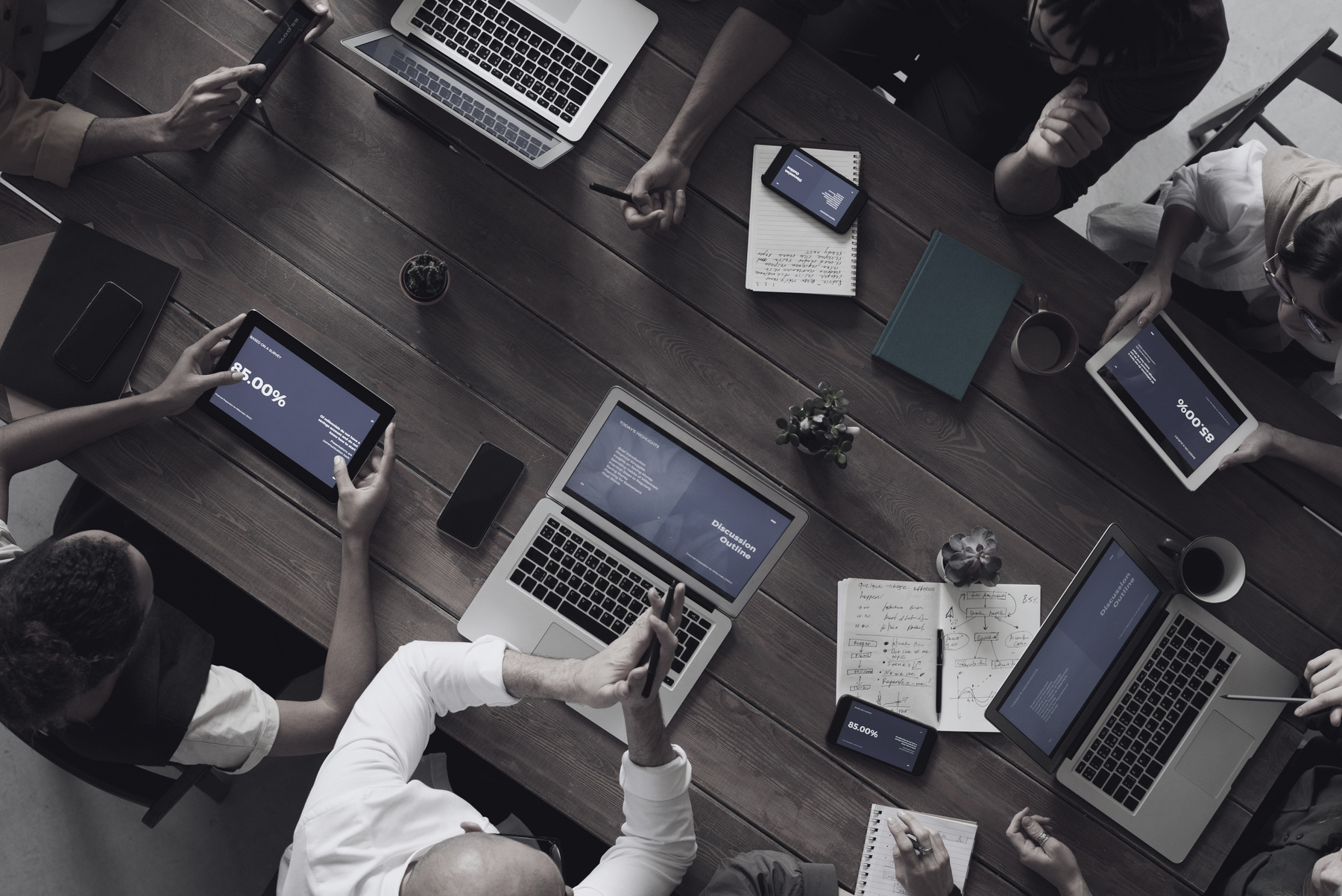 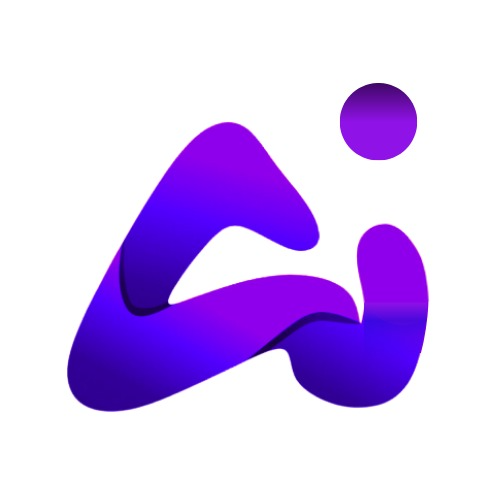 AiFlo
Amplify your Voice
with Social Media and Digital Marketing Powerhouse
In today’s ‘never-like-before’ digital world, a strong online presence is crucial. We'll help you leverage the power of social media and digital marketing to reach a wider audience, generate leads, and achieve your business goals.
•  Crafting a Winning Strategy: We develop a comprehensive digital marketing strategy tailored to your specific industry and target audience.
•  Social Media Savvy: Our team manages your social media presence, creating engaging content that drives traffic and builds brand awareness.
•  Content is King: We create high-quality, informative content that positions you as a ‘thought leader’ in your industry.
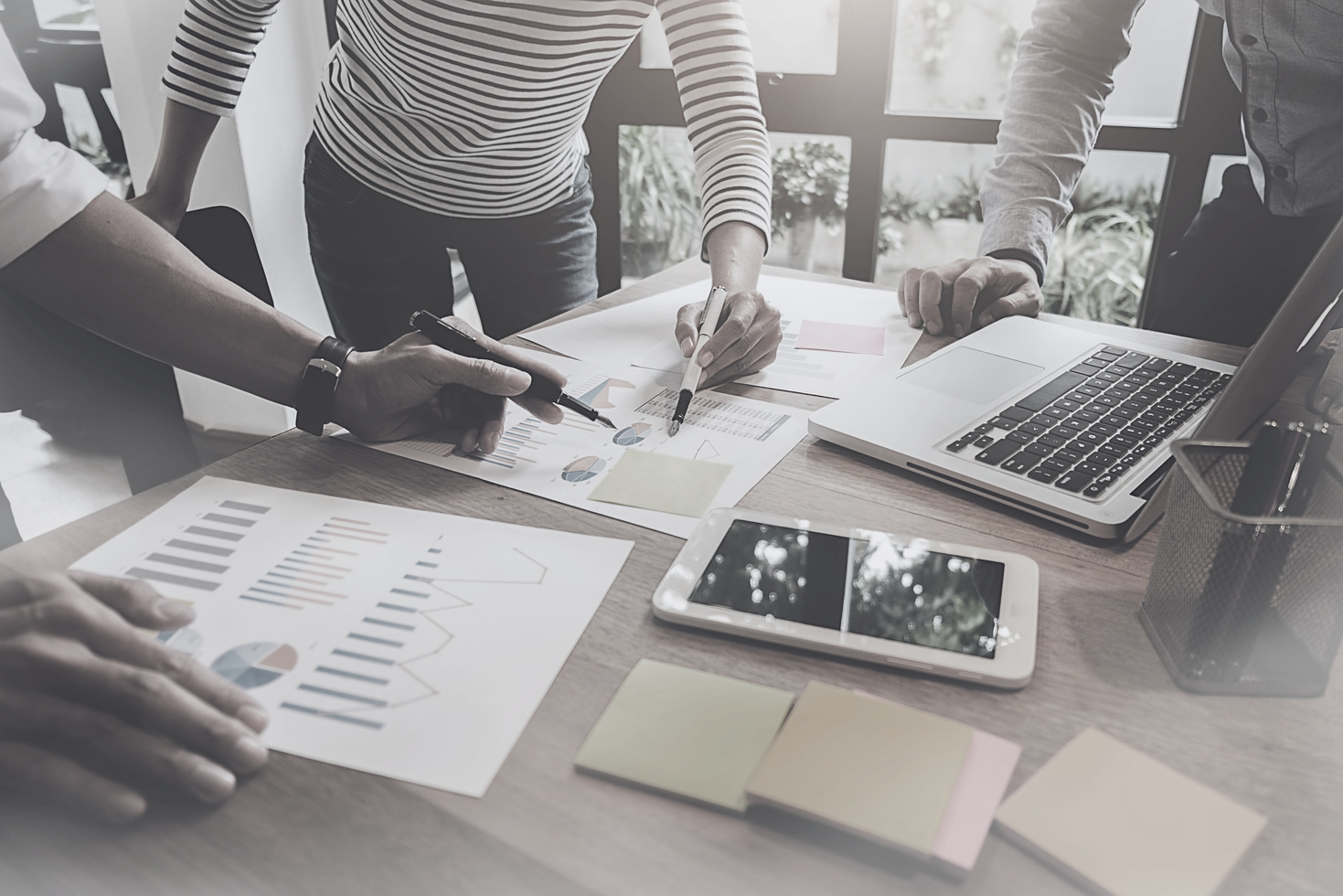 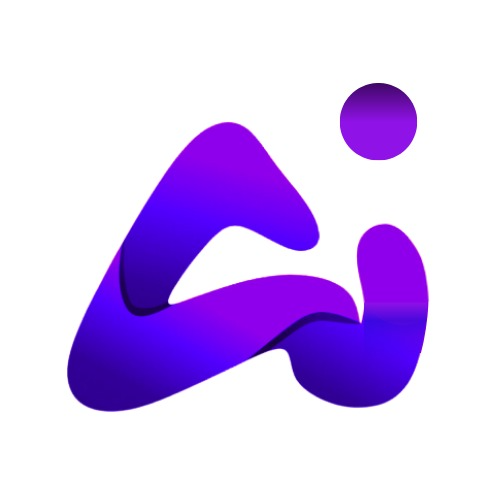 AiFlo
Seamless e-Commerce
Sell online with Confidence
E-commerce offers a vast potential for growth. We'll equip you with the tools you need to establish a successful online store, allowing you to reach a wider audience and boost your sales.
•  Establish Your Online Store: We help you set up a seamless e-commerce platform to sell your products or services online.
•  Integrated Payment Systems: Secure and reliable payment processing solutions to facilitate online transactions.
•  Customer Portal Integration: Provide your customers with a convenient online portal to manage their accounts and track orders.
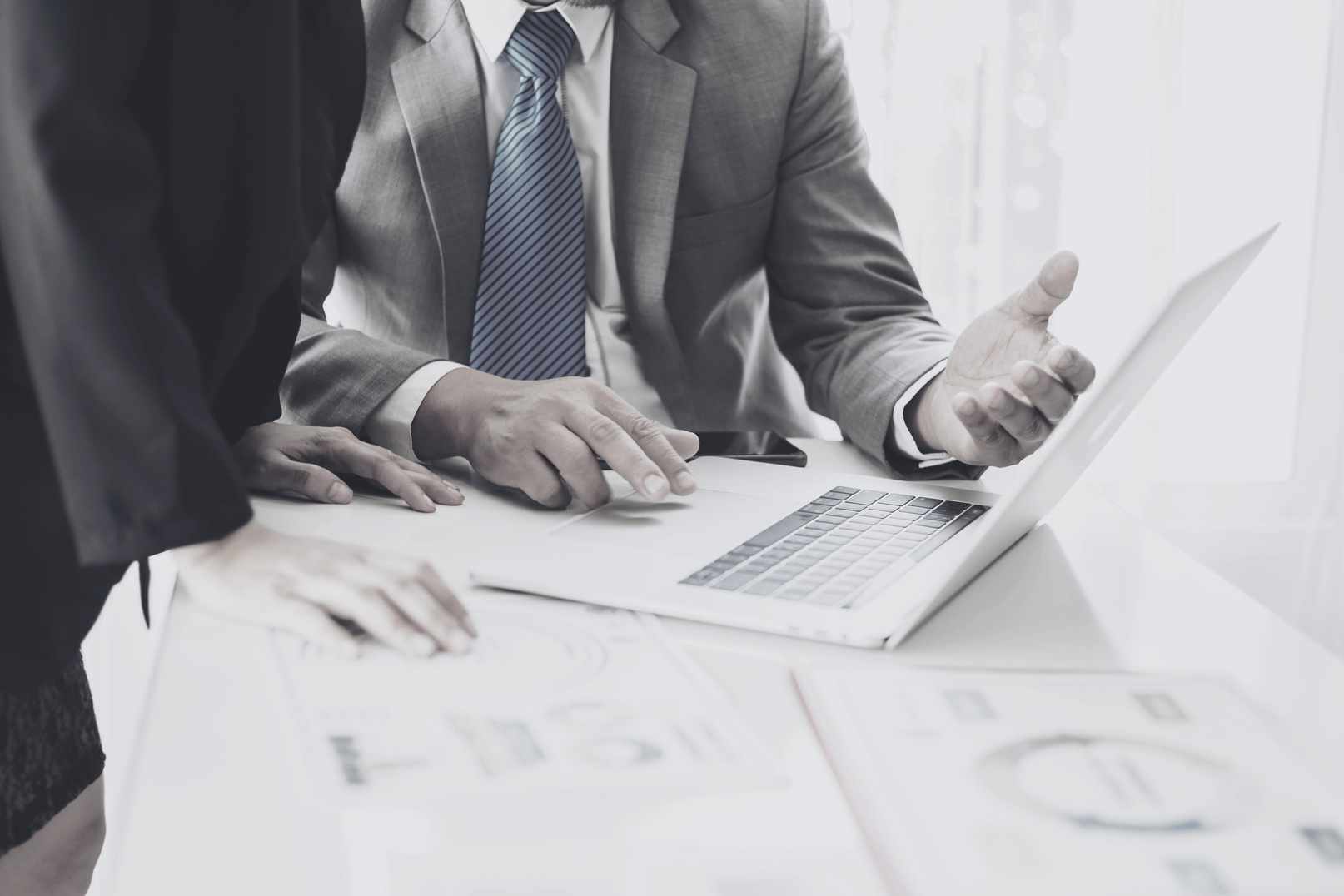 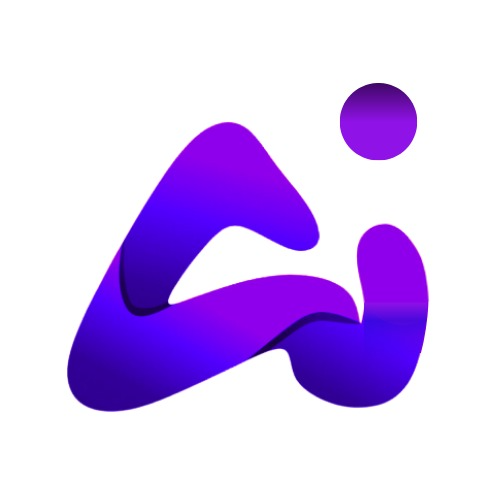 AiFlo
Financial Management made easy
Take full control of your Finances
Financial management is critical for any business. Our integrated financial and accounting solution simplifies the process, allowing you to focus on growing your business.
•  Simplified Accounting: Manage your finances effectively with our user-friendly financial and accounting tools.
•  Streamlined Processes: Automate financial tasks like invoicing, expense tracking, and reporting.
•  Gain Valuable Insights: Make informed business decisions based on real-time financial data and insightful reporting.
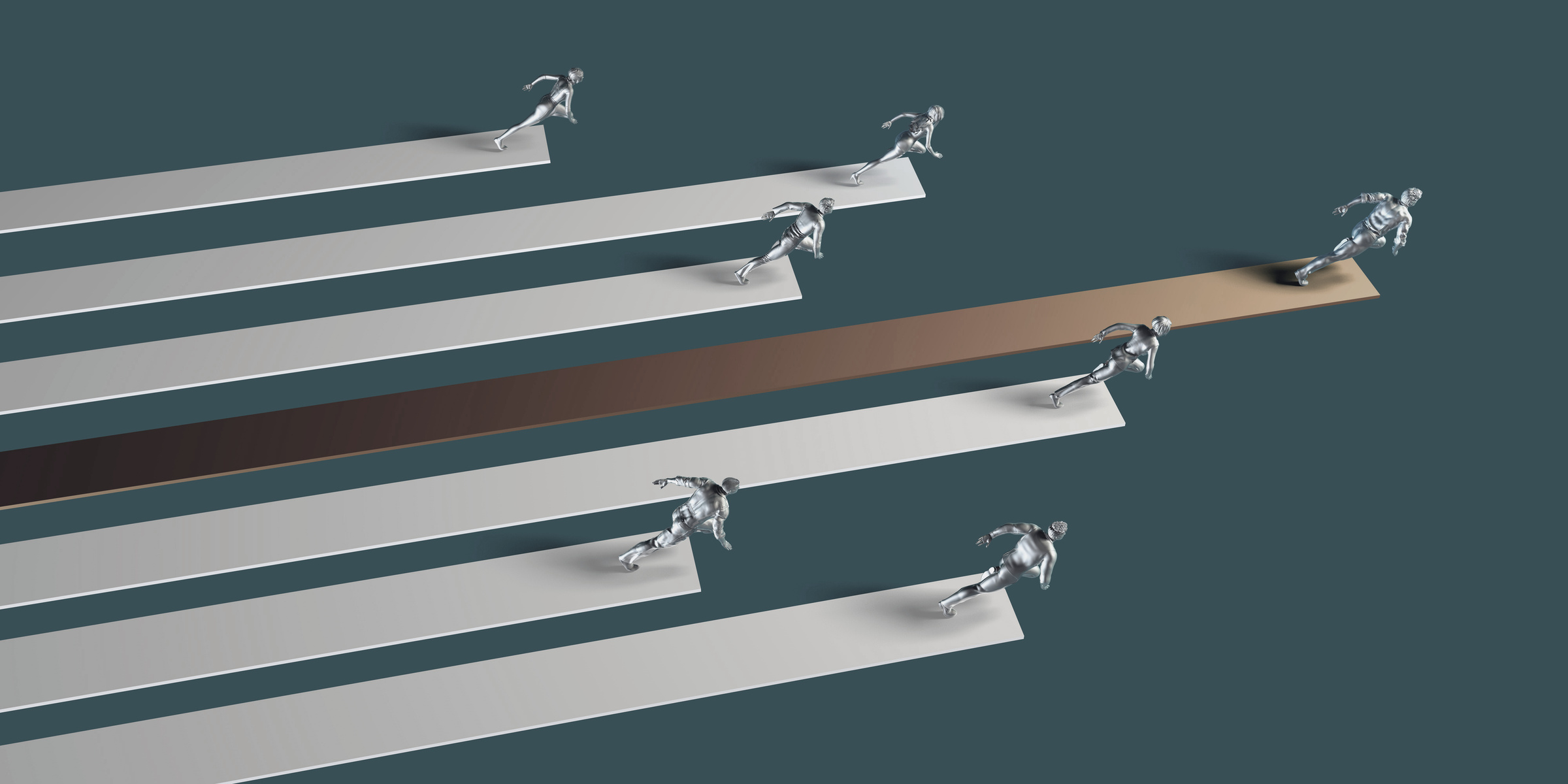 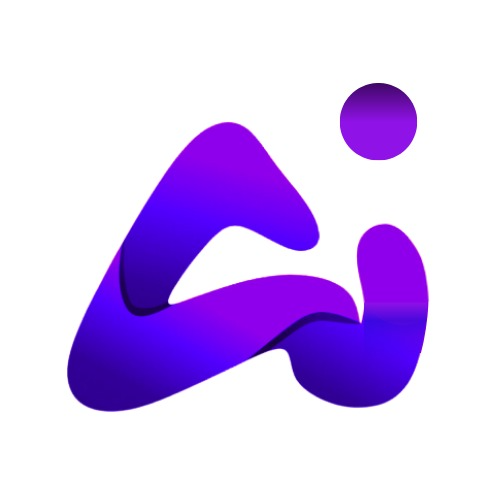 AiFlo
Empower Yourself
Build Custom Application with AiFlo
AiFlo removes the technical barriers to application development, empowering you to take control of your digital transformation journey. Build the tools you need to run your business effectively, without the need for expensive coding resources.

•  Introducing AiFlo: The revolutionary low-code/no-code (LCNC) platform that empowers anyone to build powerful business applications.
•  Drag-and-Drop Simplicity: No coding required! Build custom applications tailored to your specific needs with AiFlo's intuitive interface.
•  Automate Your Workflow: Streamline operations and improve efficiency by automating repetitive tasks with AiFlo.
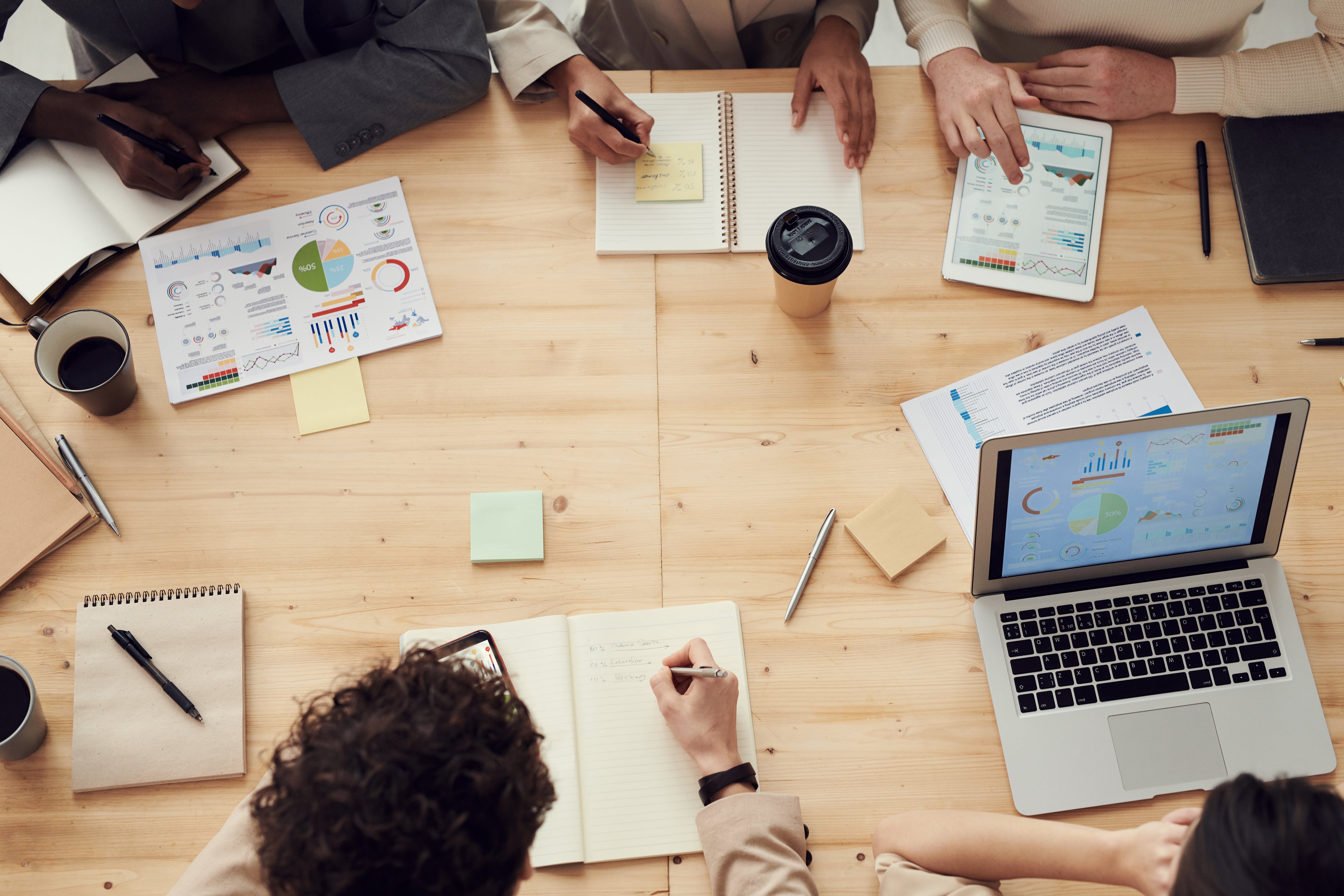 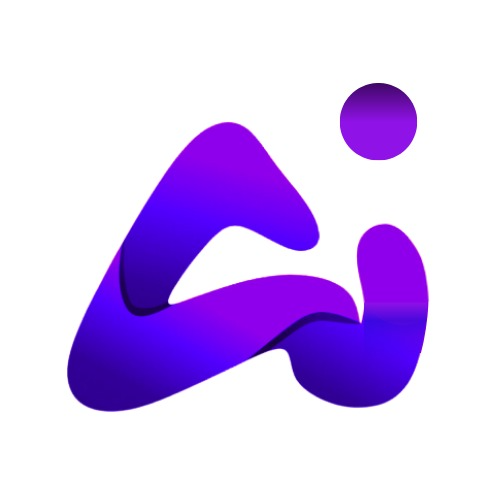 AiFlo
Let’s build your dream project
Let’s explore together
Email: europe@aiflo.app & i.nnovations@e-khanate.com 

Phone: +371 671 94 622      Mobile: +371 256 86 562 

Riga, LATVIA (EU)